Практика
Скандинавская ходьба доступна и легка 
для людей с инвалидностью  и  пенсионеров
МО ВОИ г. Зеленогорск
Красноярского края 
2021- 2023 гг.
ОСНОВНЫЕ ПРЕИМУЩЕСТВА И ПОЛЬЗА ДЛЯ ЗДОРОВЬЯ 
СКАНДИНАВСКОЙ (СЕВЕРНОЙ) ХОДЬБЫ
Физические упражнения, подходящие для всех,  независимо от возраста, пола и физического состояния.
Способствует улучшению осанки
Улучшает работу
сердца и кровеносных сосудов
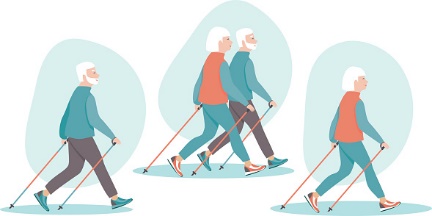 Укрепляет
мышцы живота
Укрепляет
мышцы спины
Держит мышцы
ягодиц в тонусе
Держит мышцы
бедер в тонусе
Эффективно
тренирует ноги
Снимает нагрузку
на коленные суставы
ИЗ ЧЕГО СОСТОИТ ПАЛКА
Без специально-сконструированных палок невозможно освоить правильную технику ходьбы
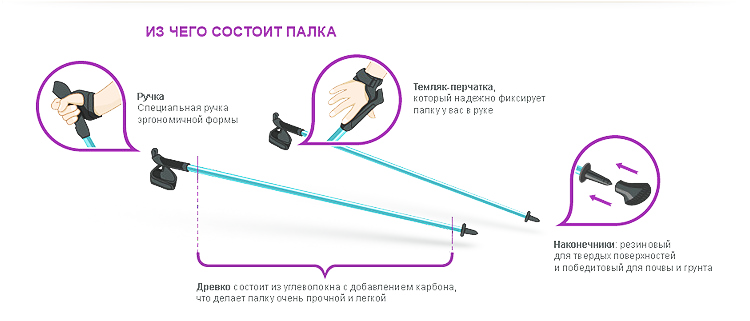 ТЕМЛЯК – ПЕРЧАТКА,
который надёжно фиксирует папку у вас в руках
РУЧКА
Специальная ручка эргономичной формы
НАКОНЕЧНИКИ: резиновый
 для твёрдых поверхностей
ДРЕВКО состоит из углеволокна с добавлением карбона, что делает палку очень прочной и лёгкой
Наши партнеры и методисты
АССОЦИАЦИЯ СКАНДИНАВСКОЙ ХОДЬБЫ 
в Красноярском крае образована в марте 2021 года.https://vk.com/ash_krsk

Цели: развитие и пропаганда скандинавской ходьбы на  территории Красноярского края, спортивно-оздоровительные мероприятия, мастер-классы, проведение активного досуга.
Мобильное приложение «Сибирь шагающая»: 
          ходи, выигрывай и получай призы!Все участники делятся по категориям: дети, молодежь, взрослые, старшее поколение и люди с ОВЗ. Люди с ОВЗ соревнуются в личном зачете.
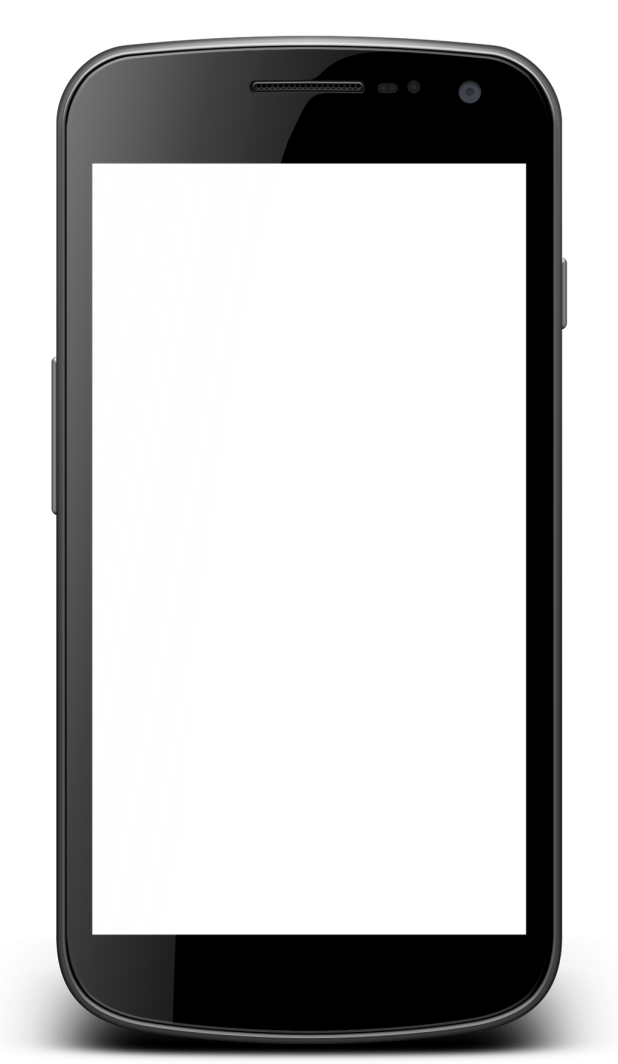 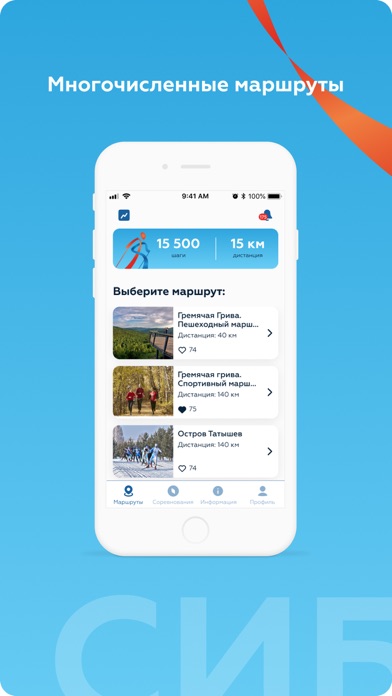 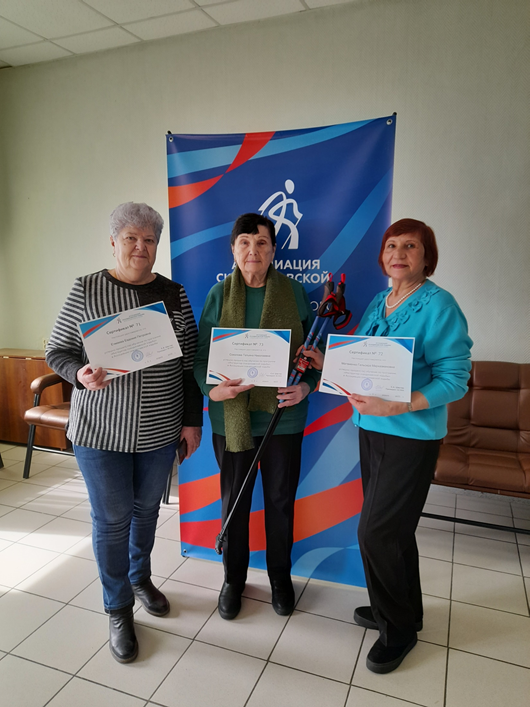 Сертифицированные инструкторы Ассоциации Скандинавской ходьбы
в МО ВОИ   

Прошли обучение в г. Красноярске, проводят еженедельные тренировки, 
подготовили команду МО ВОИ для участия в двух Фестивалях по фоновой и скандинавской ходьбе в г. Зеленогорске.
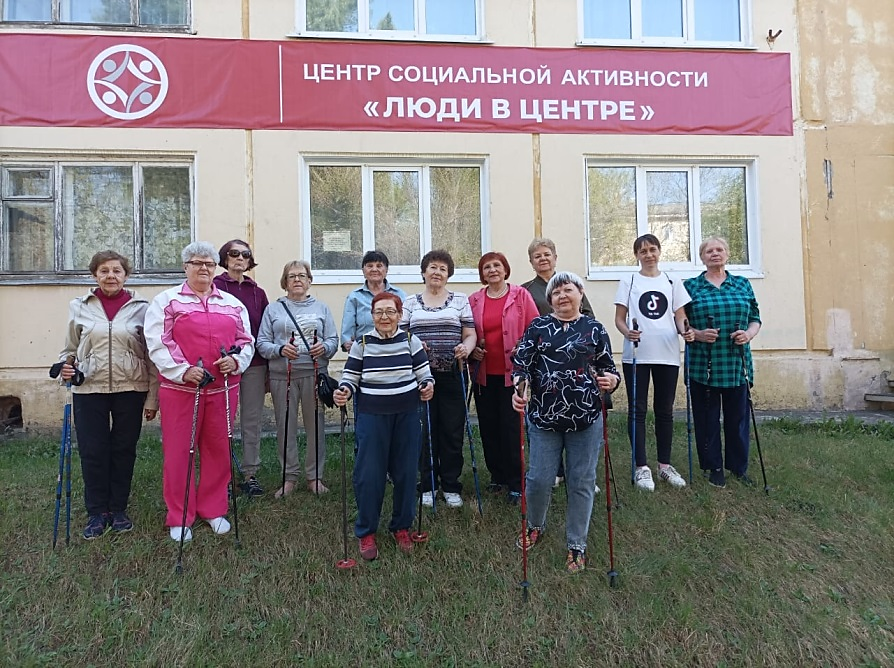 На занятиях скандинавской ходьбы.
Рано утром с удовольствием шагаем по городскому скверу. 
Дышим свежим воздухом, птички поют, люди улыбаются. 
Один радостный мужчина громко крикнул: " ЗДОРОВЬЯ".
Да, конечно, мы за этим собрались.ПРИСОЕДИНЯЙТЕСЬ!
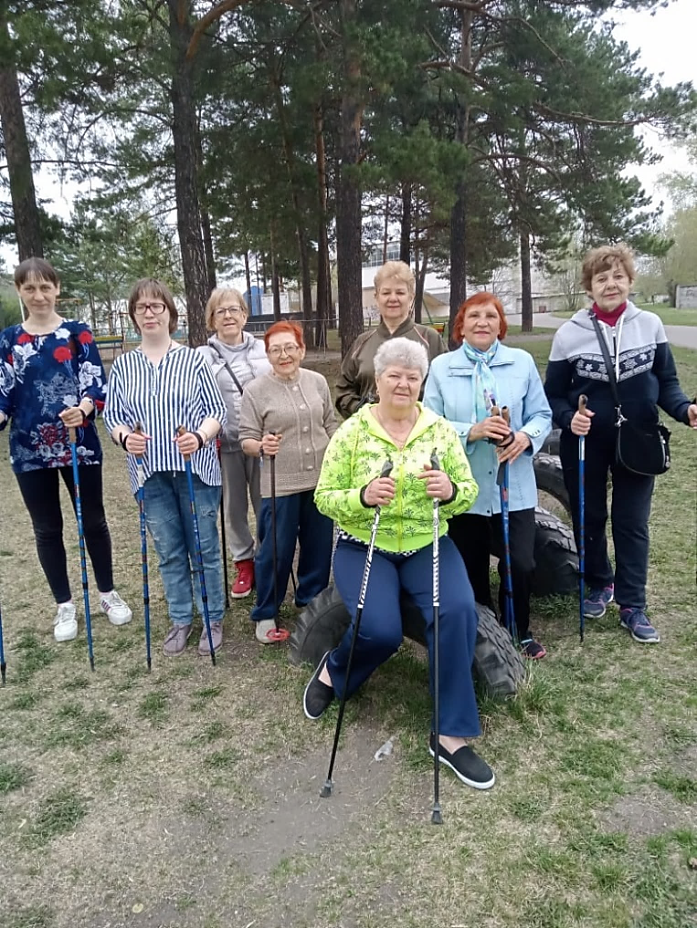 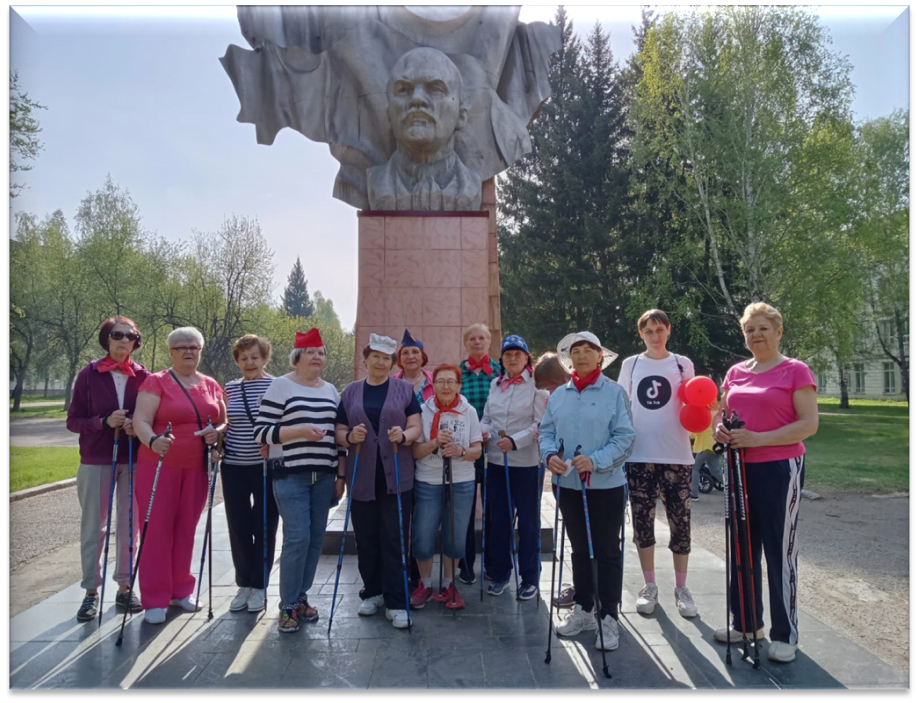 Команда МО ВОИ отметила 100-летие Пионерской организации – 2022 г.
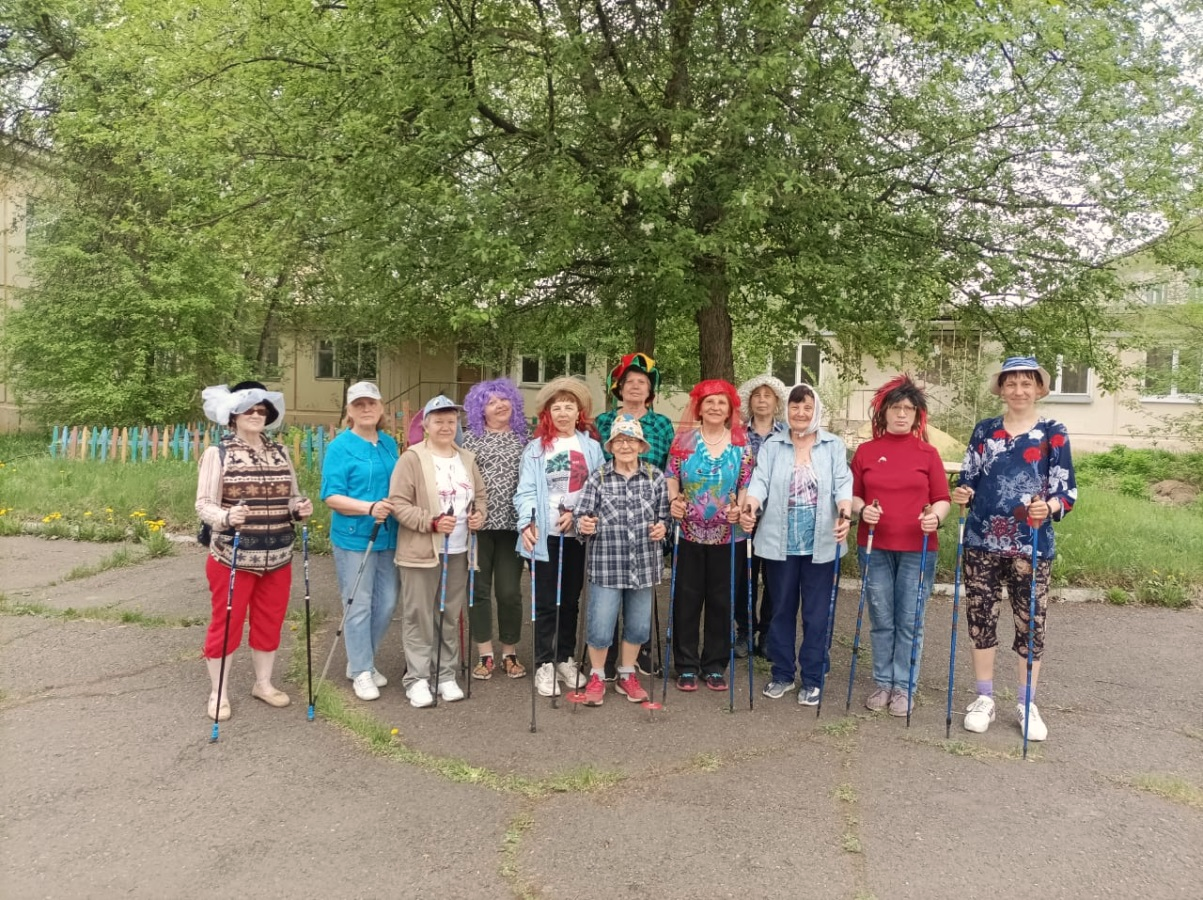 21-22 мая 2022 г. Всемирный УИКЕНД скандинавской ходьбы. Команда МО ВОИ отметила костюмированной тренировкой, играми, танцами и чаепитием.
ПОХОДЫ выходного дняОрганизовано  9 походов в любое время года, при любой погоде
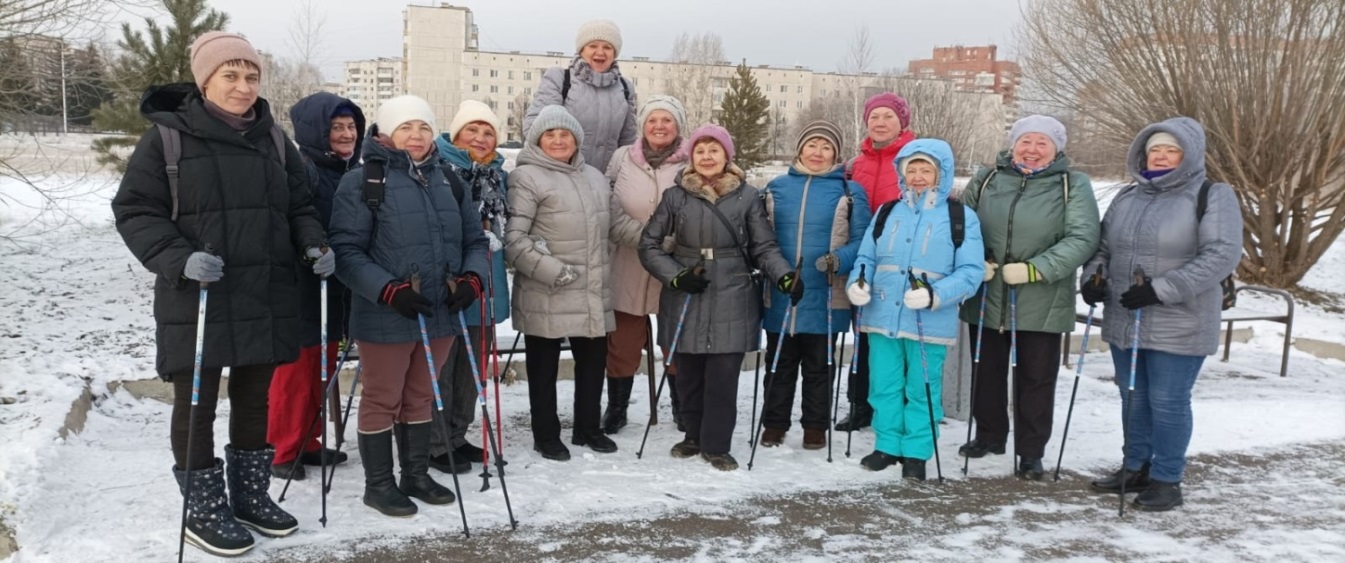 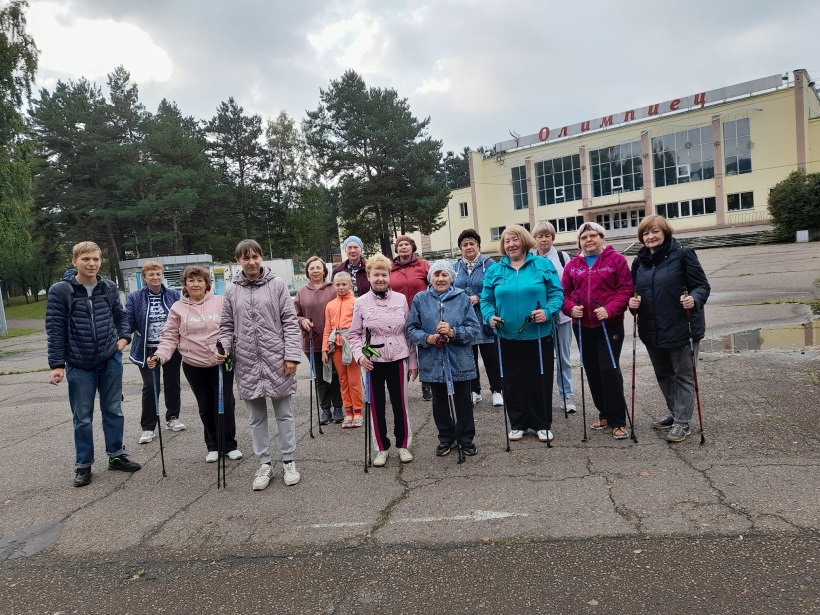 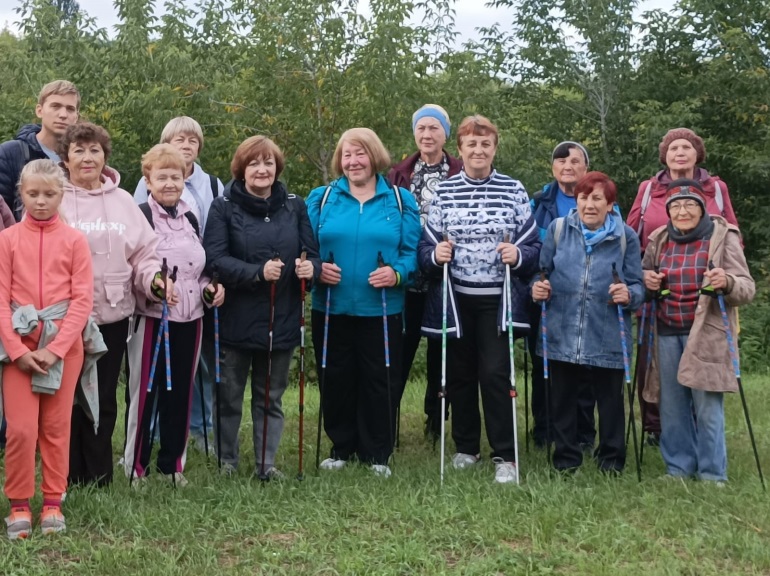 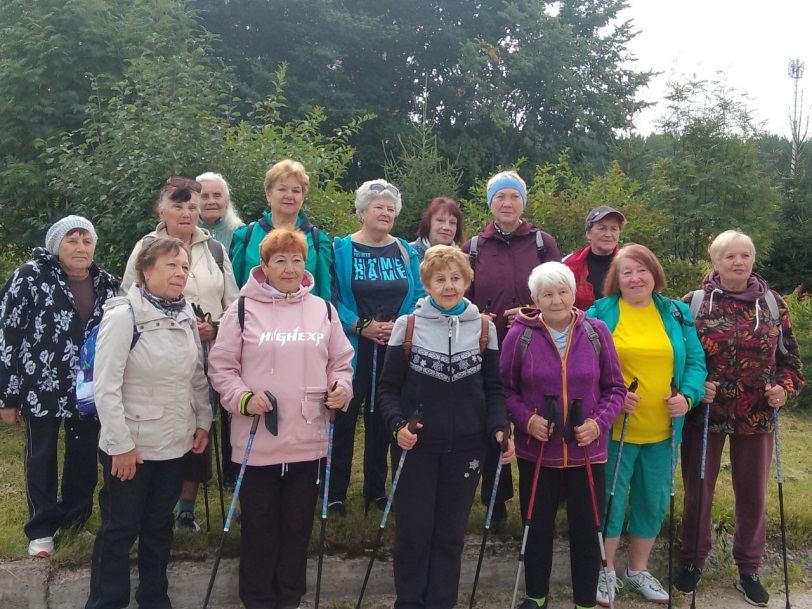 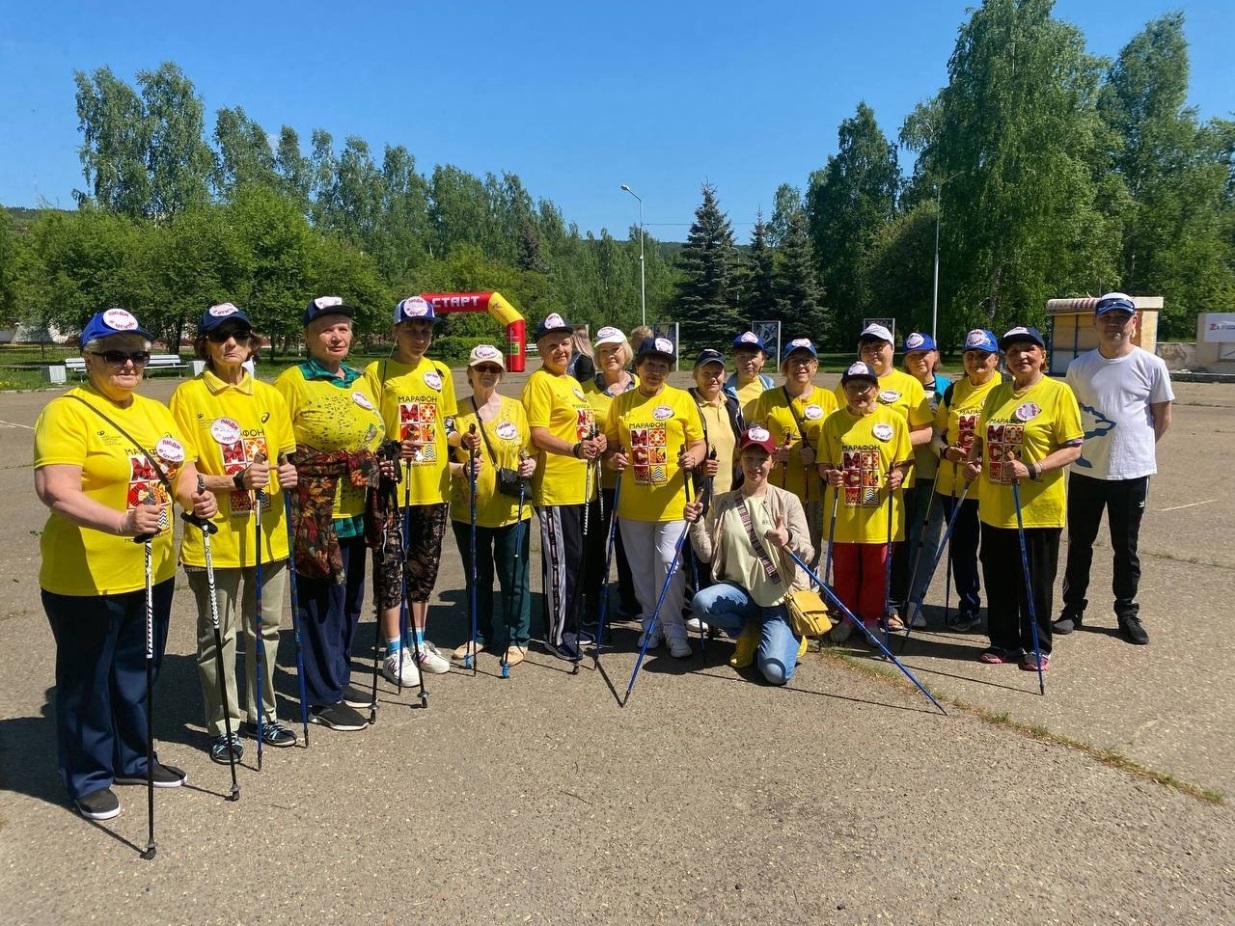 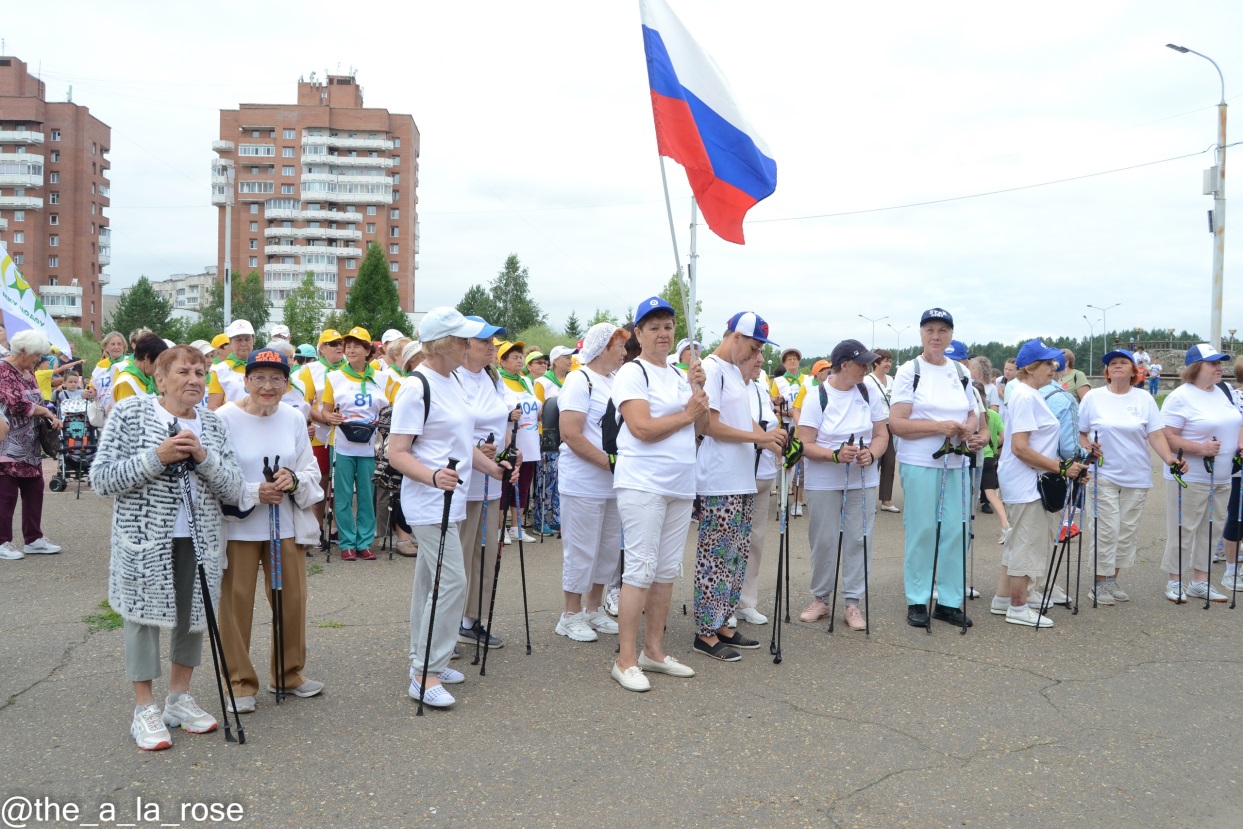 Дружная команда МО ВОИ на Фестивалях
28 мая 2022 и 15 июля 2023
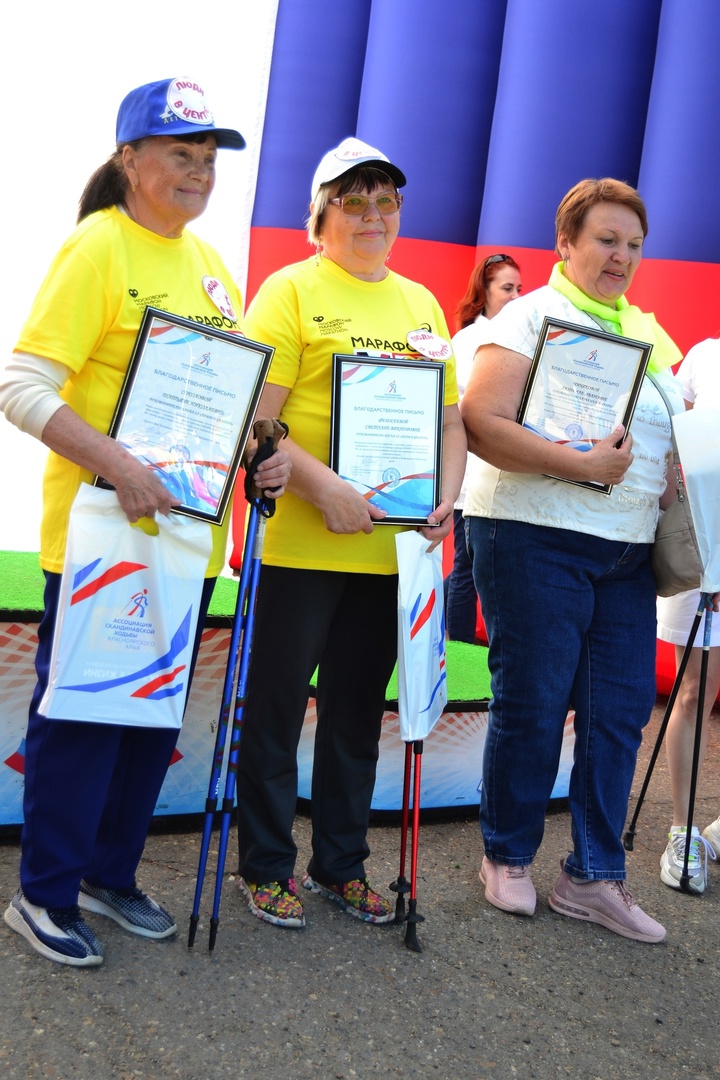 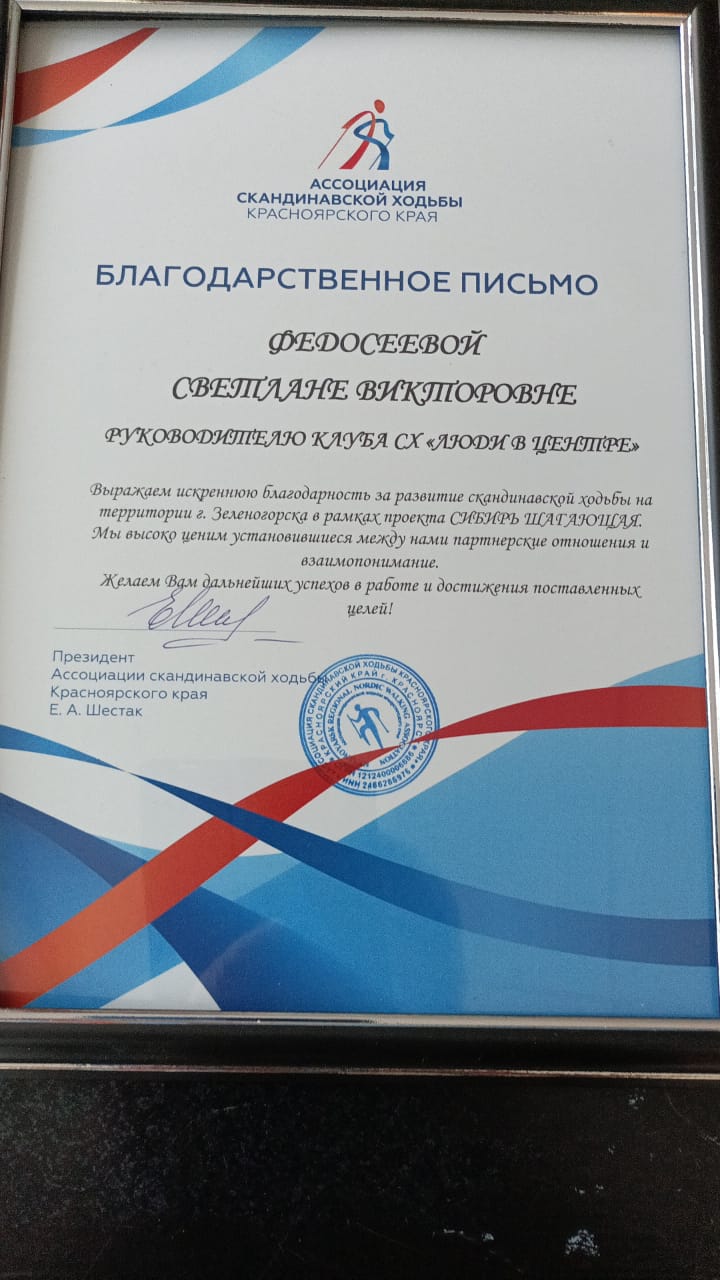 Команда проекта
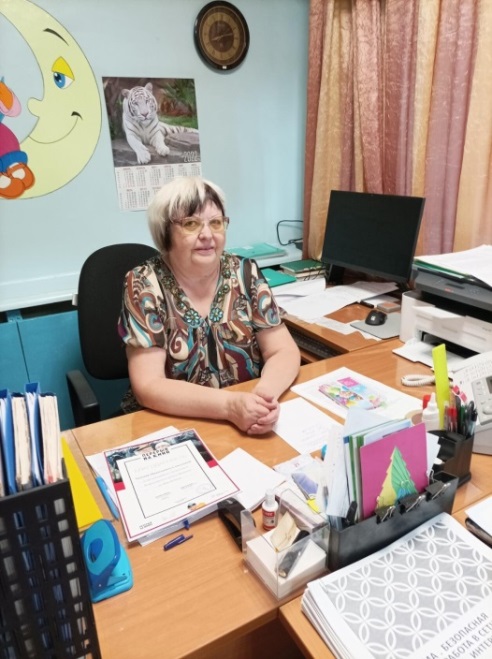 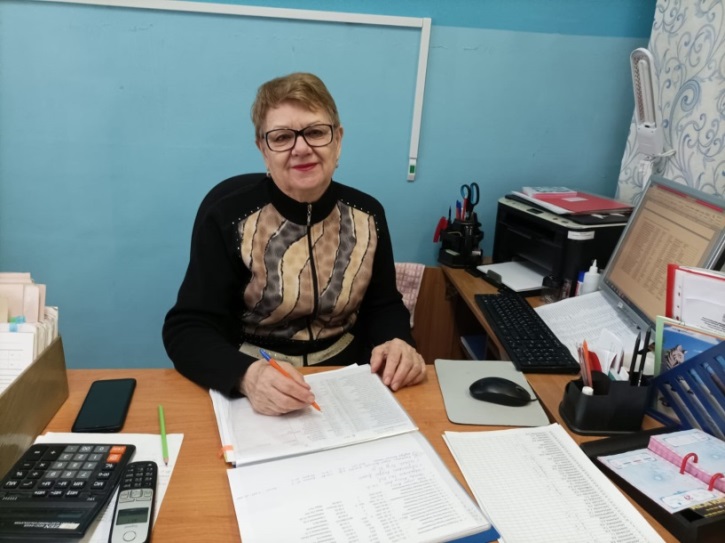 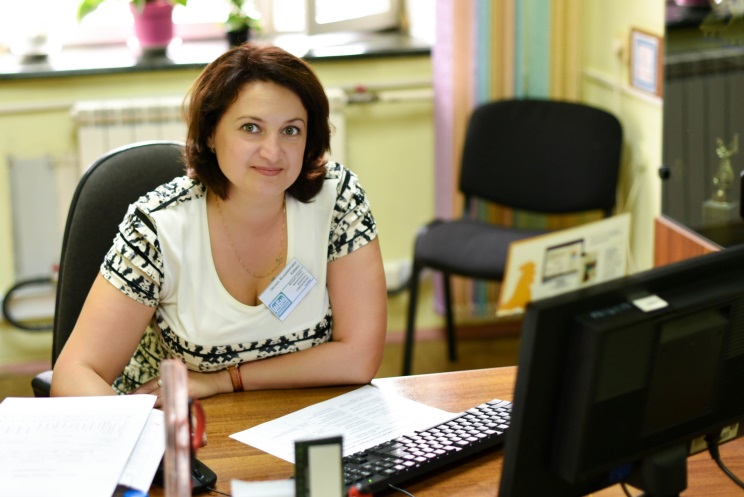 Кияшко Оксана Владимировна
Иванова Надежда Михайловна
Федосеева Светлана Викторовна
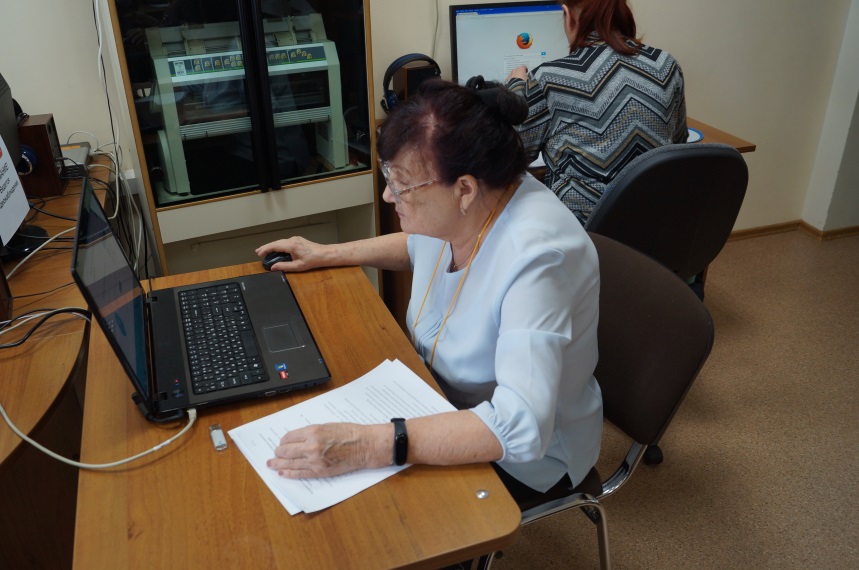 Соколова Татьяна Николаевна